希望你呈羊性
彼得前書1章5-11節
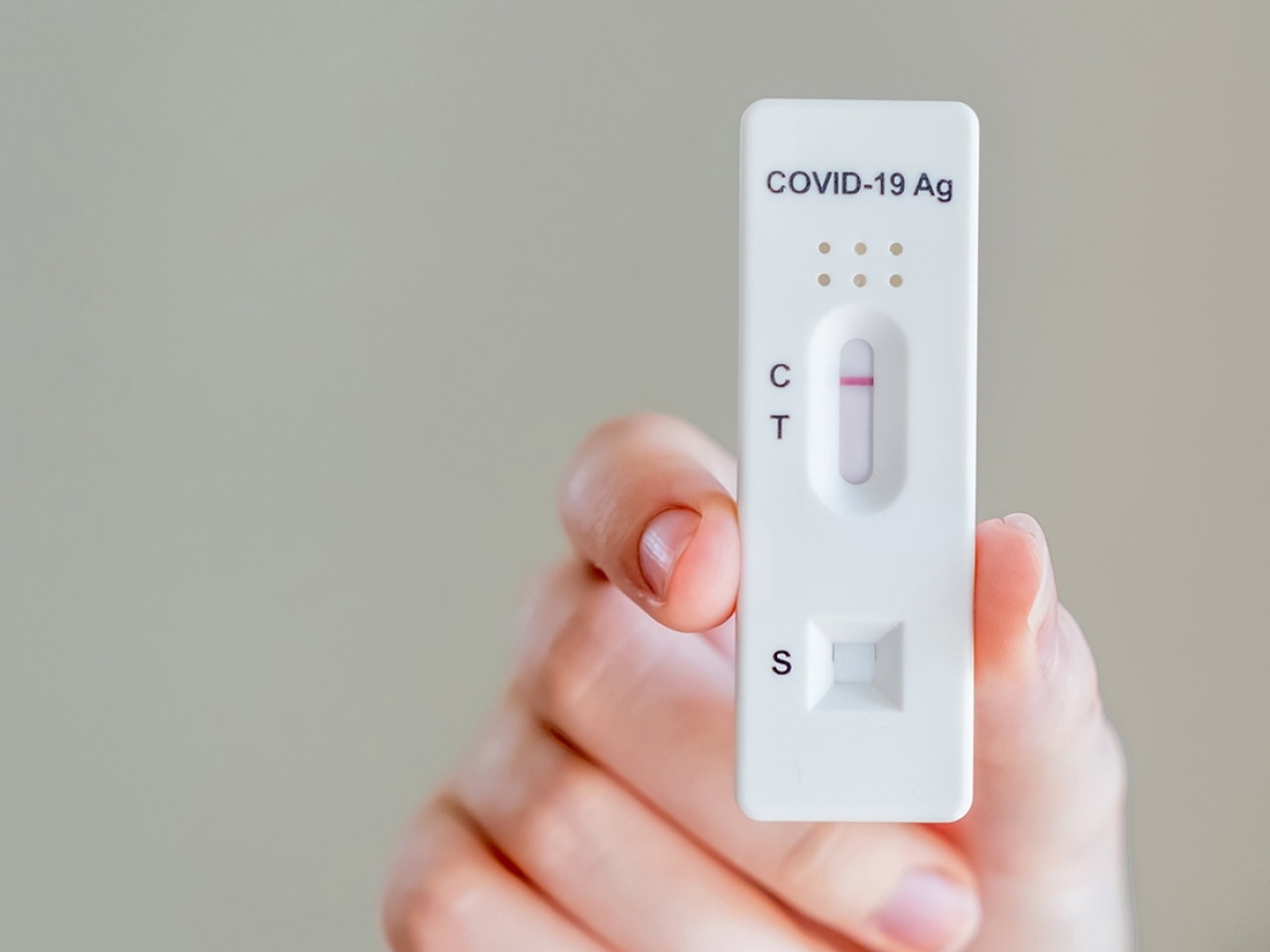 1. 隱形的帶菌者
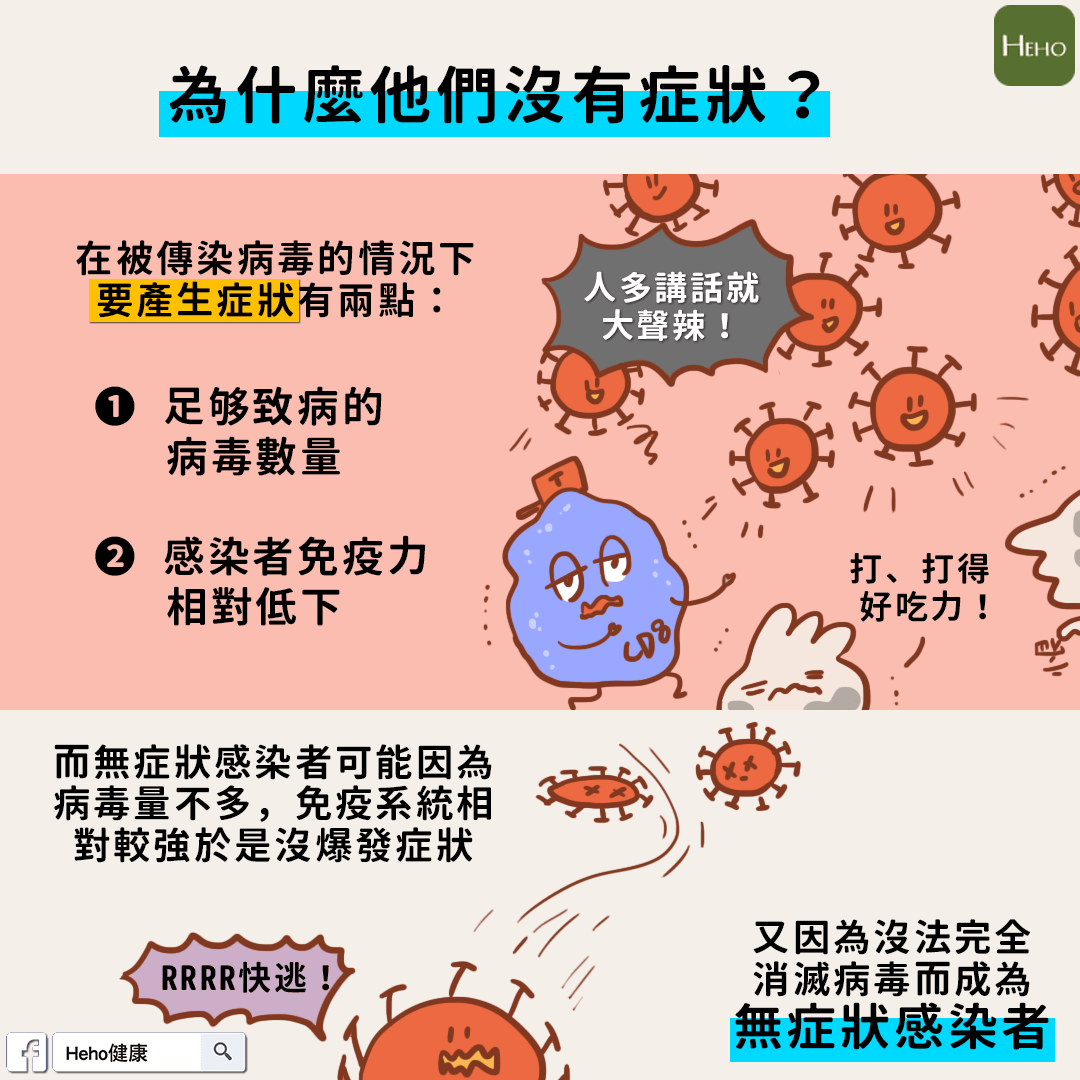 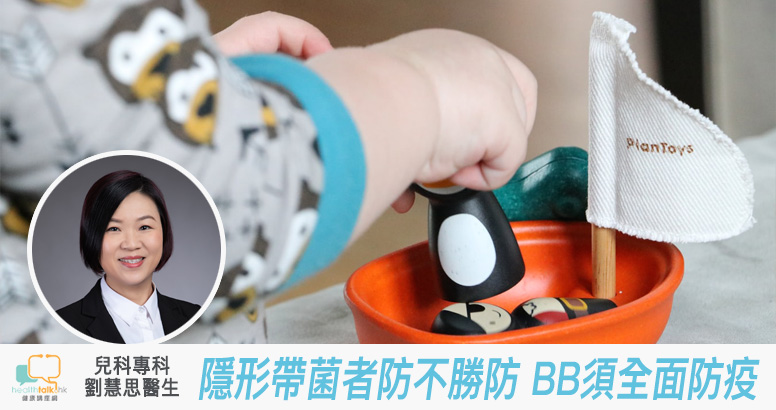 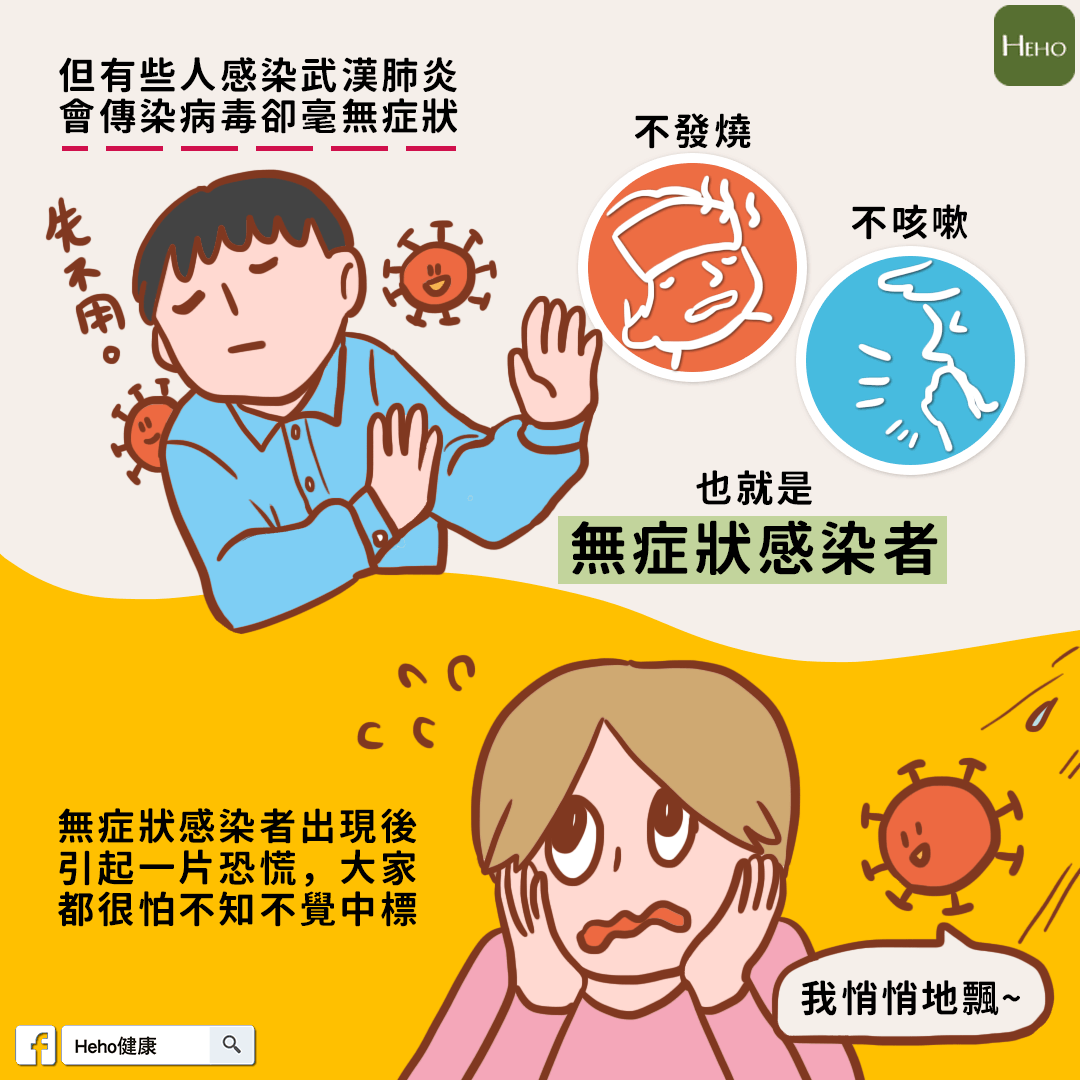 彼得前書的處境
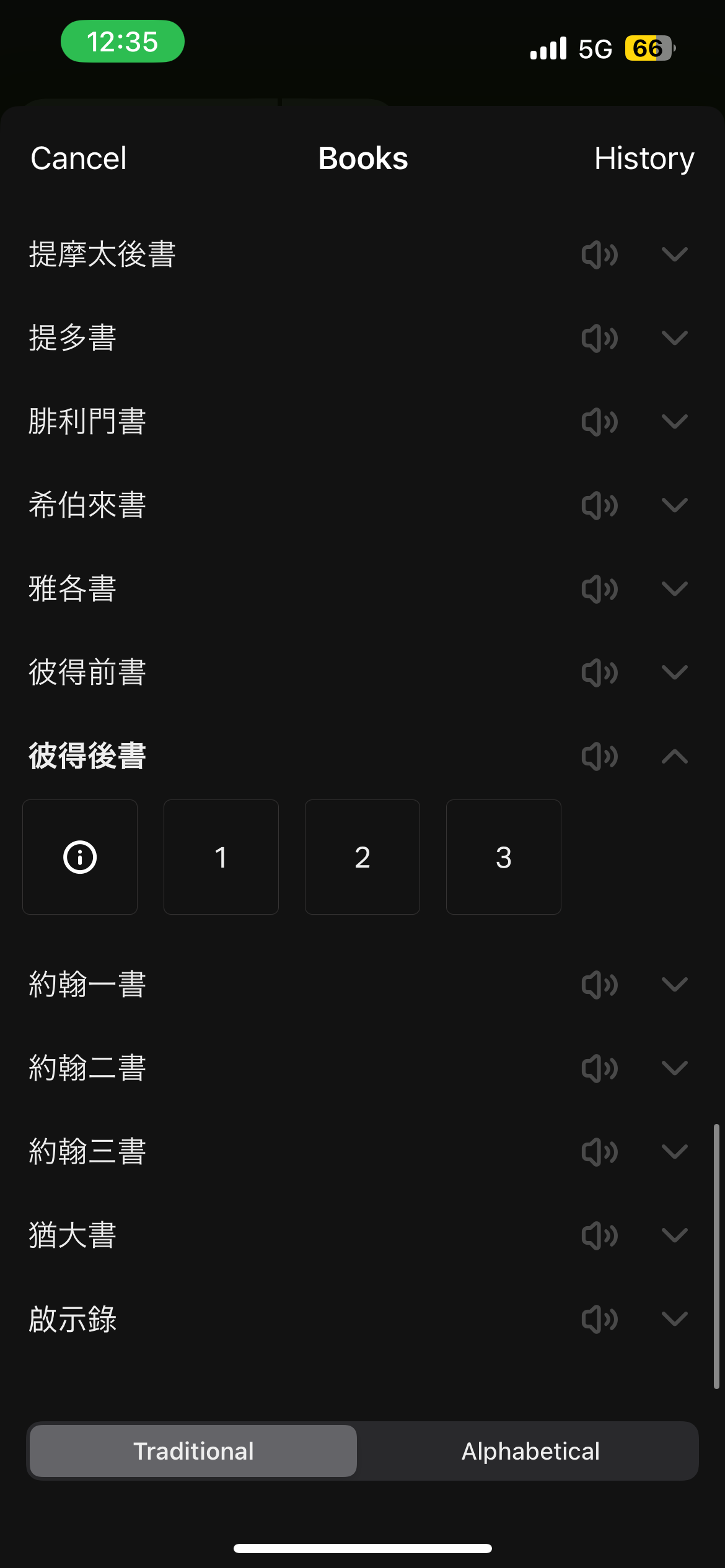 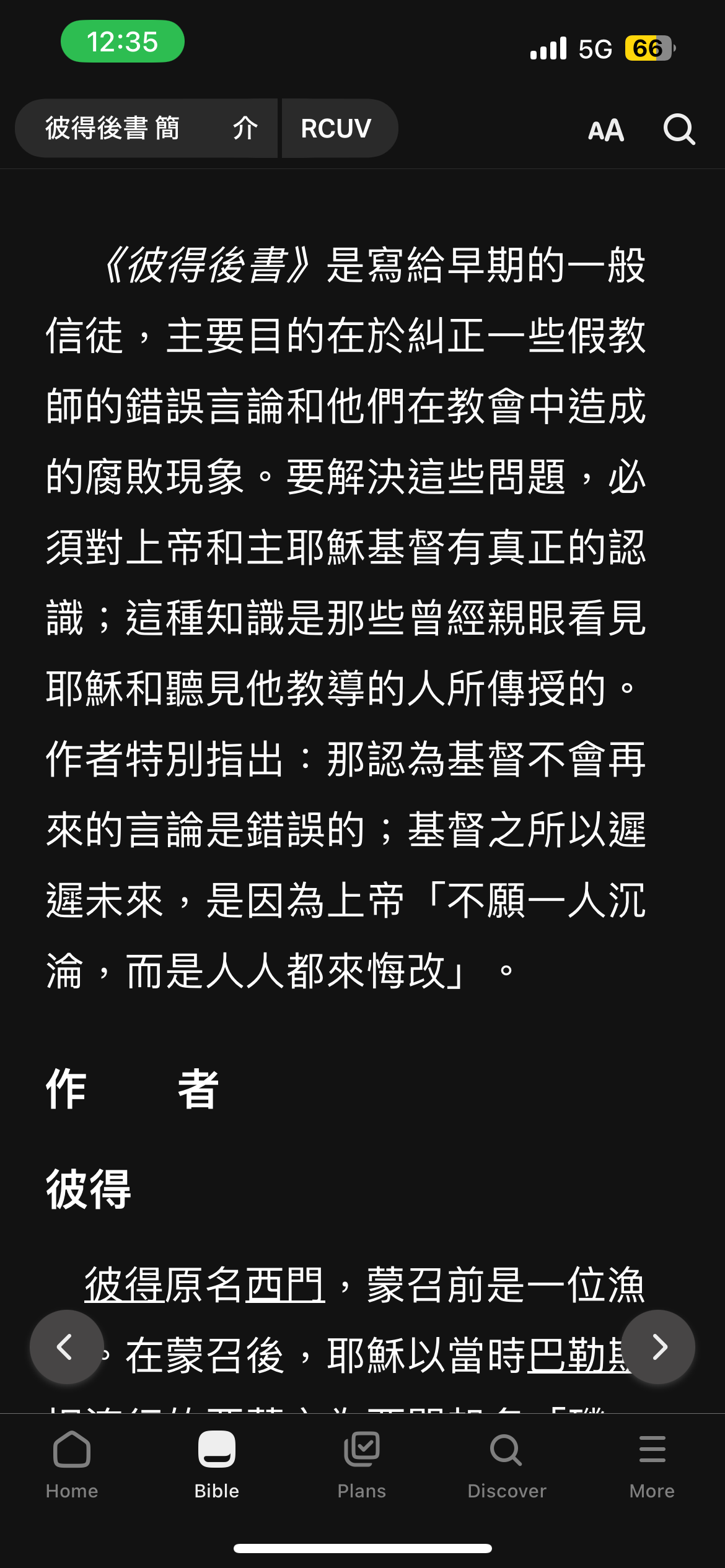 RCUV 和修本
面對假教師、假教道、假信徒
彼得前書的處境
他們說虛妄誇大的話，用肉體的情慾和淫蕩的事引誘那些剛脫離錯謬生活的人。（彼後2章18節）
第一章　重申信仰的核心
8你們有了這幾樣，再繼續增長，就必使你們在認識我們的主耶穌基督上，不至於懶散和不結果子了。9沒有這幾樣的人就是瞎眼，是短視，忘了他過去的罪已經得了潔淨。10 所以，弟兄們，要更加努力，使你們的蒙召和被選堅定不移。你們實行這幾樣，就永不失腳。
信仰的核心　呼召 Calling
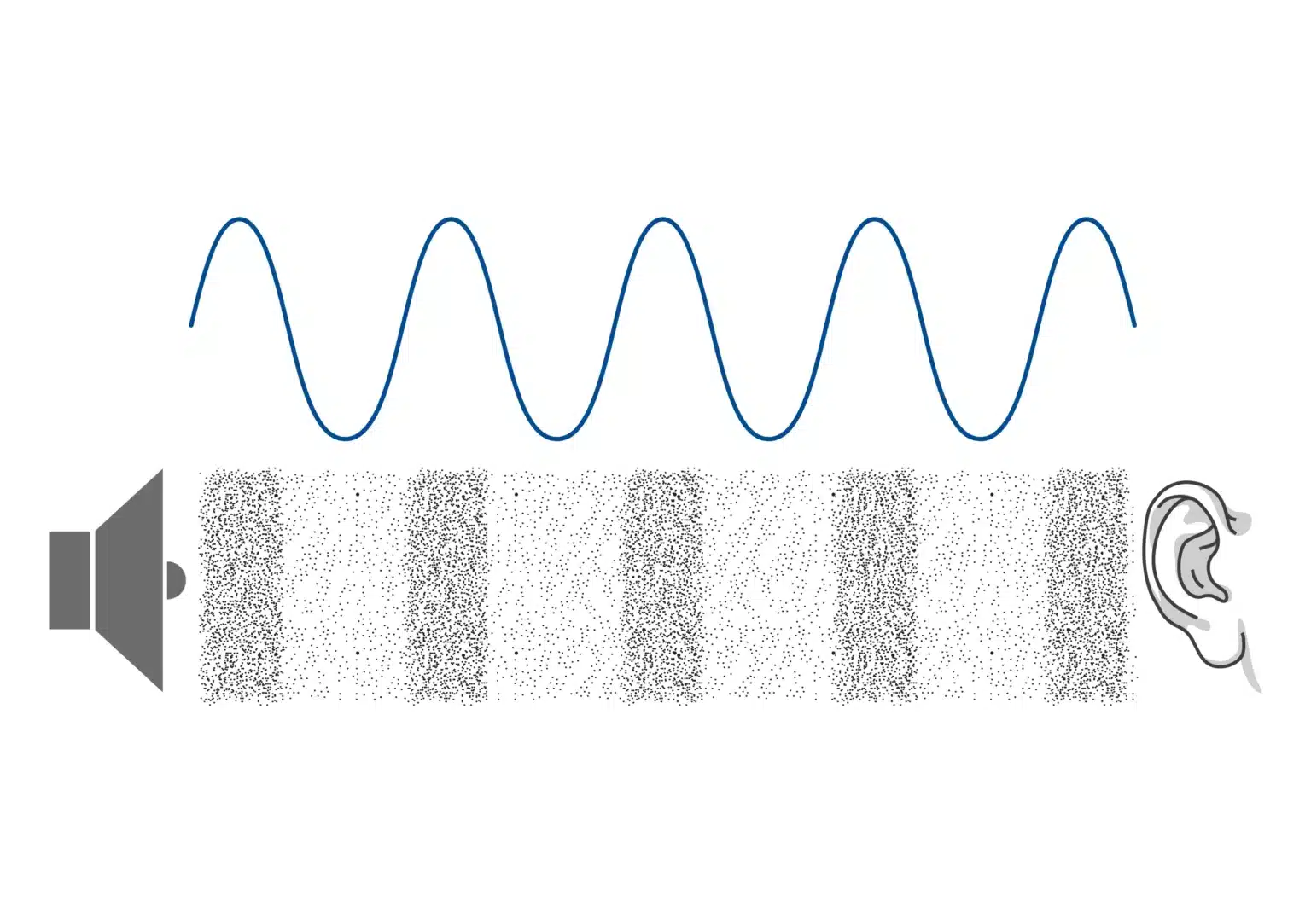 聲音的呼喚
聲音是比喻
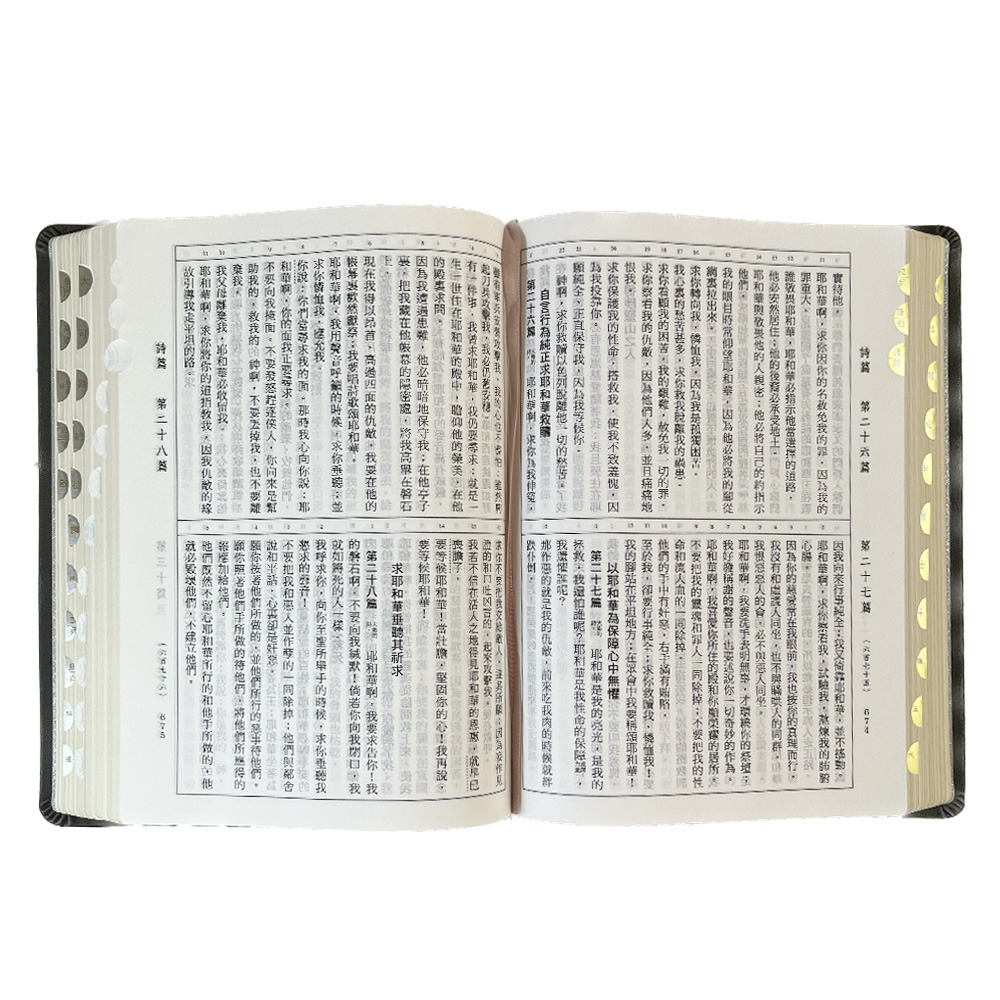 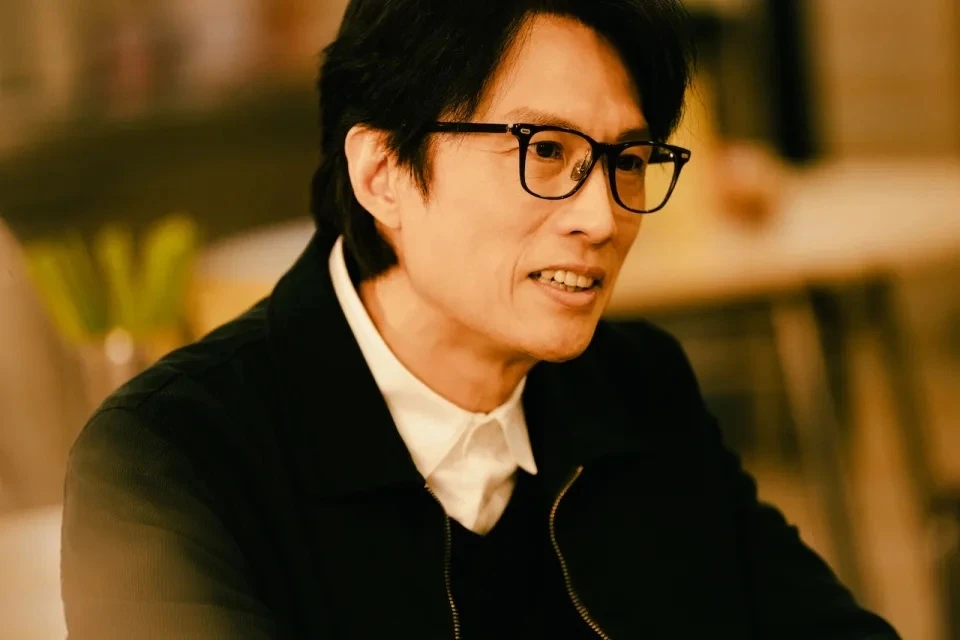 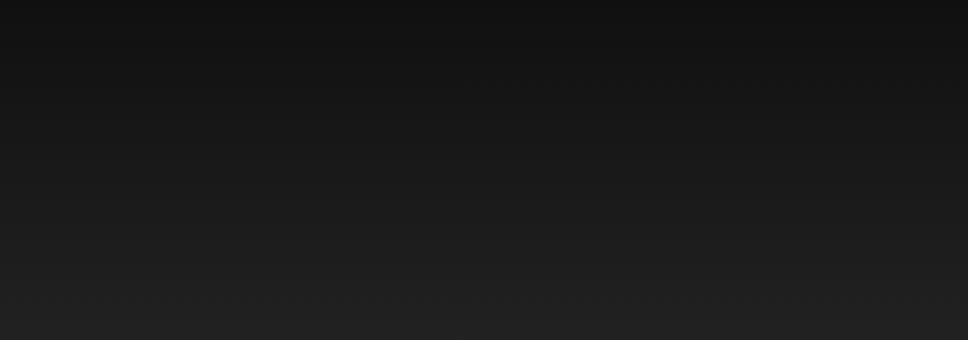 God Calls You                 You confirm calling
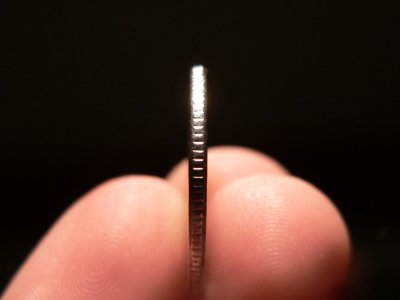 2. How to Confirm?
點知啫？
第一章　重申信仰的核心
8 你們有了這幾樣，再繼續增長，就必使你們在認識我們的主耶穌基督上，不至於懶散和不結果子了。9 沒有這幾樣的人就是瞎眼，是短視，忘了他過去的罪已經得了潔淨。10 所以，弟兄們，要更加努力，使你們的蒙召和被選堅定不移。你們實行這幾樣，就永不失腳。
第一章　重申信仰的核心
8 你們有了這幾樣，再繼續增長，就必使你們在認識我們的主耶穌基督上，不至於懶散和不結果子了。9 沒有這幾樣的人就是瞎眼，是短視，忘了他過去的罪已經得了潔淨。10 所以，弟兄們，要更加努力，使你們的蒙召和被選堅定不移。你們實行這幾樣，就永不失腳。
(1) 有咗這些﹑就要令他們不斷增長﹔
(2) 無這些，就是盲眼近視的，連自己罪得潔淨都忘記﹔ 
(3) 你們要實行這些，就絕不會跌倒；並且可以有豐富供應進入神國。
第一章　重申信仰的核心
8 你們有了這幾樣 (Qualities)，再繼續增長，就必使你們在認識我們的主耶穌基督上，不至於懶散和不結果子了。9 沒有這幾樣 (Qualities)的人就是瞎眼，是短視，忘了他過去的罪已經得了潔淨。10 所以，弟兄們，要更加努力，使你們的蒙召和被選堅定不移。你們實行這幾樣 (Qualities)，就永不失腳。
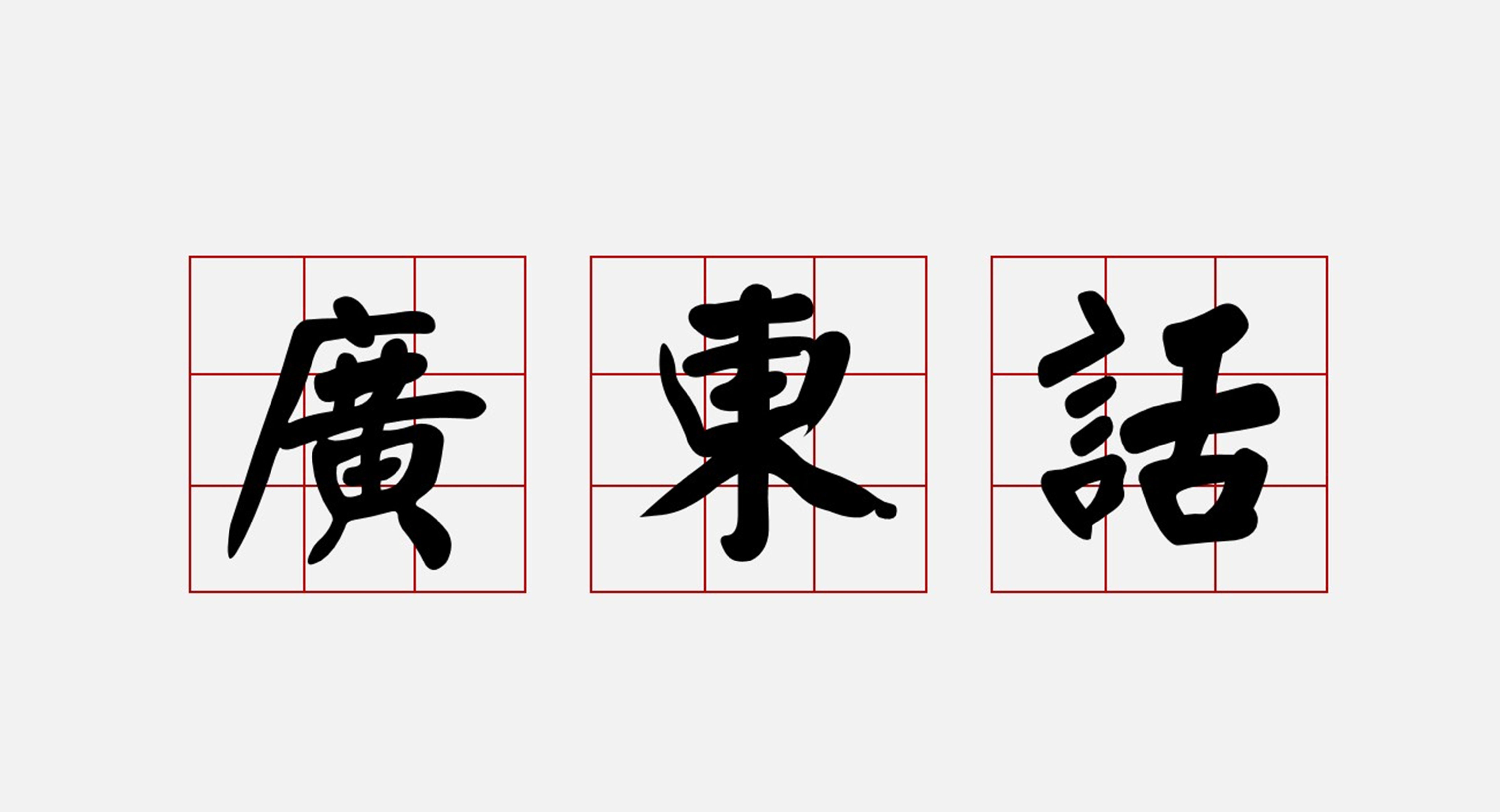 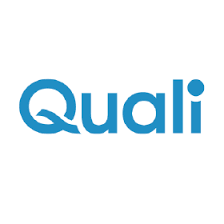 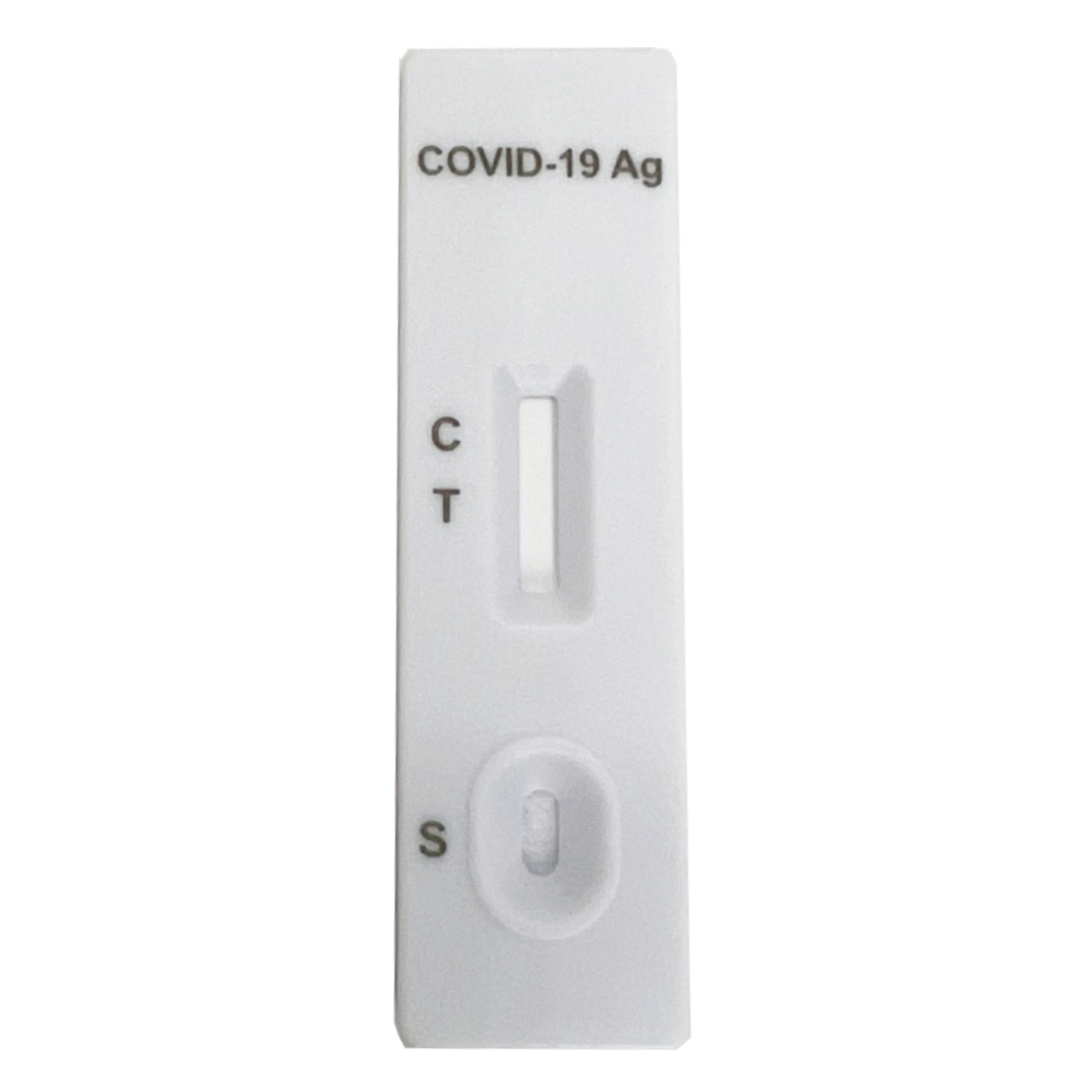 Christian Calling Test
Christian 
Calling Test
By checking the qualities you possess, it confirms your calling or not
藉着檢驗你擁有的生命質素，檢測你有無基督徒的呼召
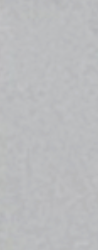 Q
Q for Quali
第一章　重申信仰的核心
8 你們有了這幾樣 (Qualities)，再繼續增長，就必使你們在認識我們的主耶穌基督上，不至於懶散和不結果子了。9 沒有這幾樣 (Qualities)的人就是瞎眼，是短視，忘了他過去的罪已經得了潔淨。10 所以，弟兄們，要更加努力，使你們的蒙召和被選堅定不移。你們實行這幾樣 (Qualities)，就永不失腳。
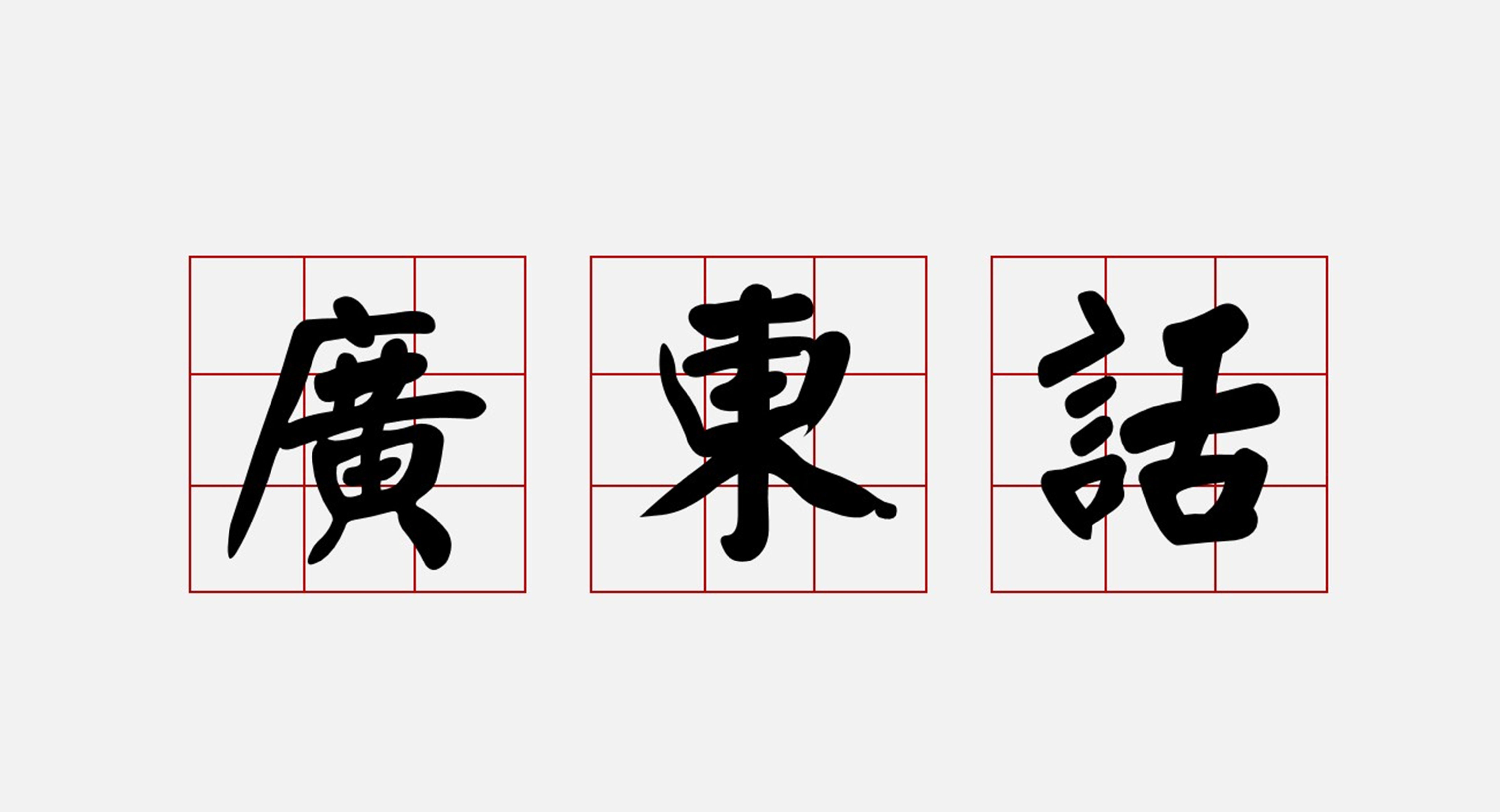 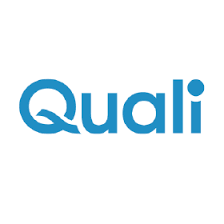 咩 Quali 咁重要？
美德﹑忍耐﹑節制﹑信心﹑敬虔﹑愛心﹑弟兄相親目愛﹑知識﹑節制
咩 Quali 咁重要？
美德﹑忍耐﹑
節制﹑信心﹑
敬虔﹑愛心﹑
弟兄相親目愛﹑知識﹑節制
5 正是為了這個緣故，你們要竭盡全力：有了　a　，還要加上　b　；有了　b　，還要加上　c　； 6 有了　c　，還要加上　d　；有了　d　，還要加上　e　；有了　e　，還要加上　f　； 7 有了　f　，還要加上　g　；有了　g　，還要加上　h　。
（彼後1章5-7節）

a: _____   b: _____ c: _____ d: _____
e: _____   f: _____  g: _____ h: _____
討論：咩 Quali 咁重要？
美德﹑忍耐﹑節制﹑信心﹑敬虔﹑愛心﹑弟兄相親目愛﹑知識﹑節制
8 個 Quali-s
正因這緣故，你們要分外地努力。有了信心，又要加上德行；有了德行，又要加上知識；6有了知識，又要加上節制；有了節制，又要加上忍耐；有了忍耐，又要加上虔敬；7有了虔敬，又要加上愛弟兄的心；有了愛弟兄的心，又要加上愛眾人的心。
2. How to Confirm?
Confirm by Quali
3.1.1 Faith Comes First 
信心先行
彼得前書的處境
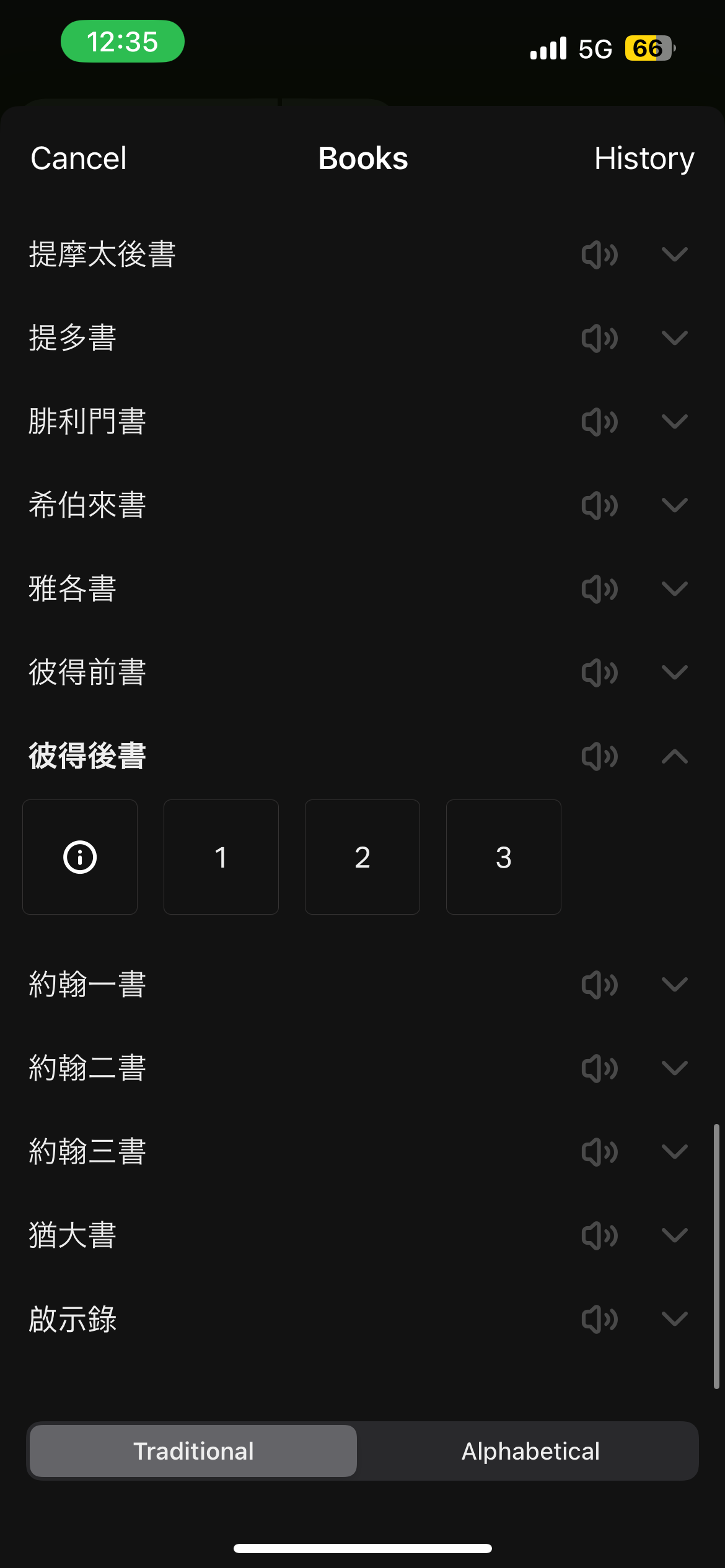 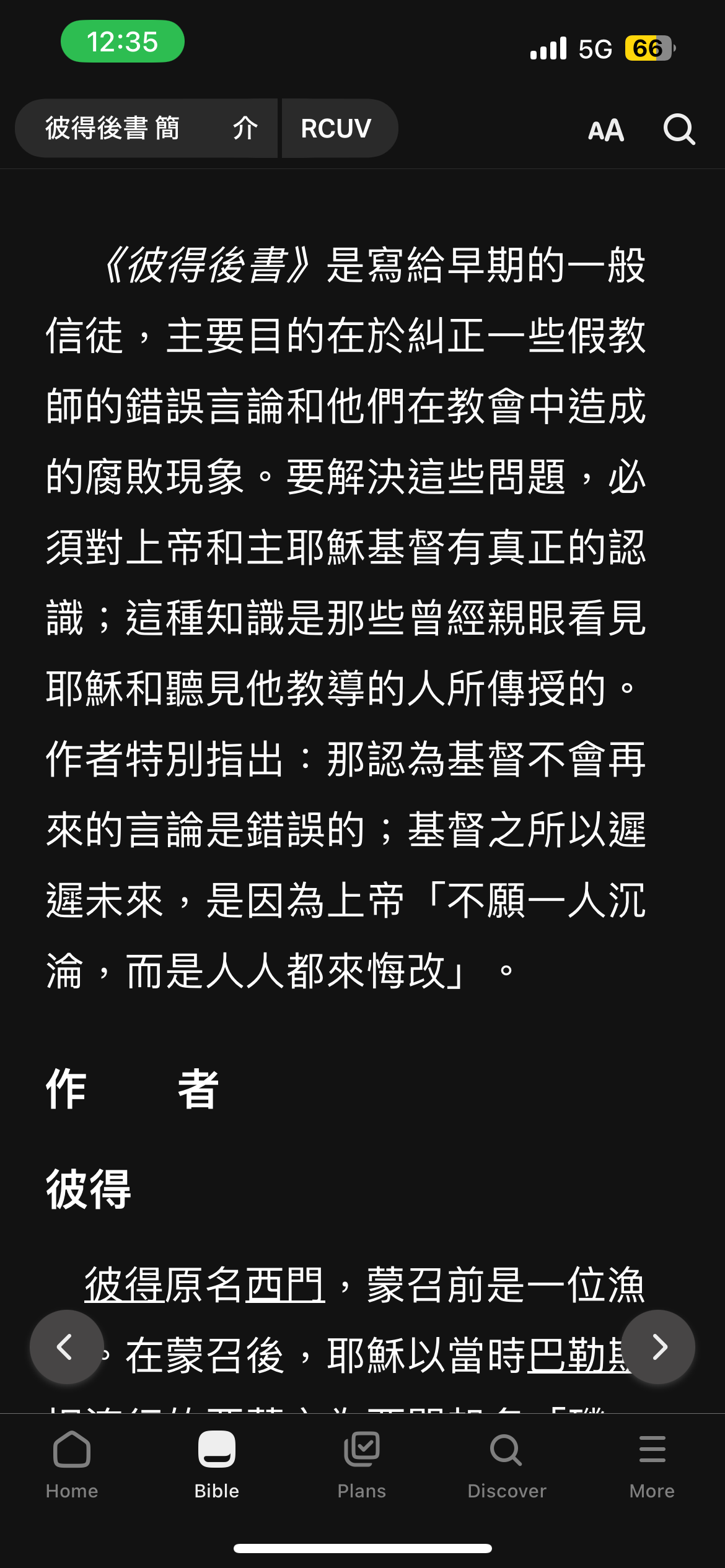 RCUV 和修本
面對假教師、假教道、假信徒
習慣
唔返無嘢做
基督學校大
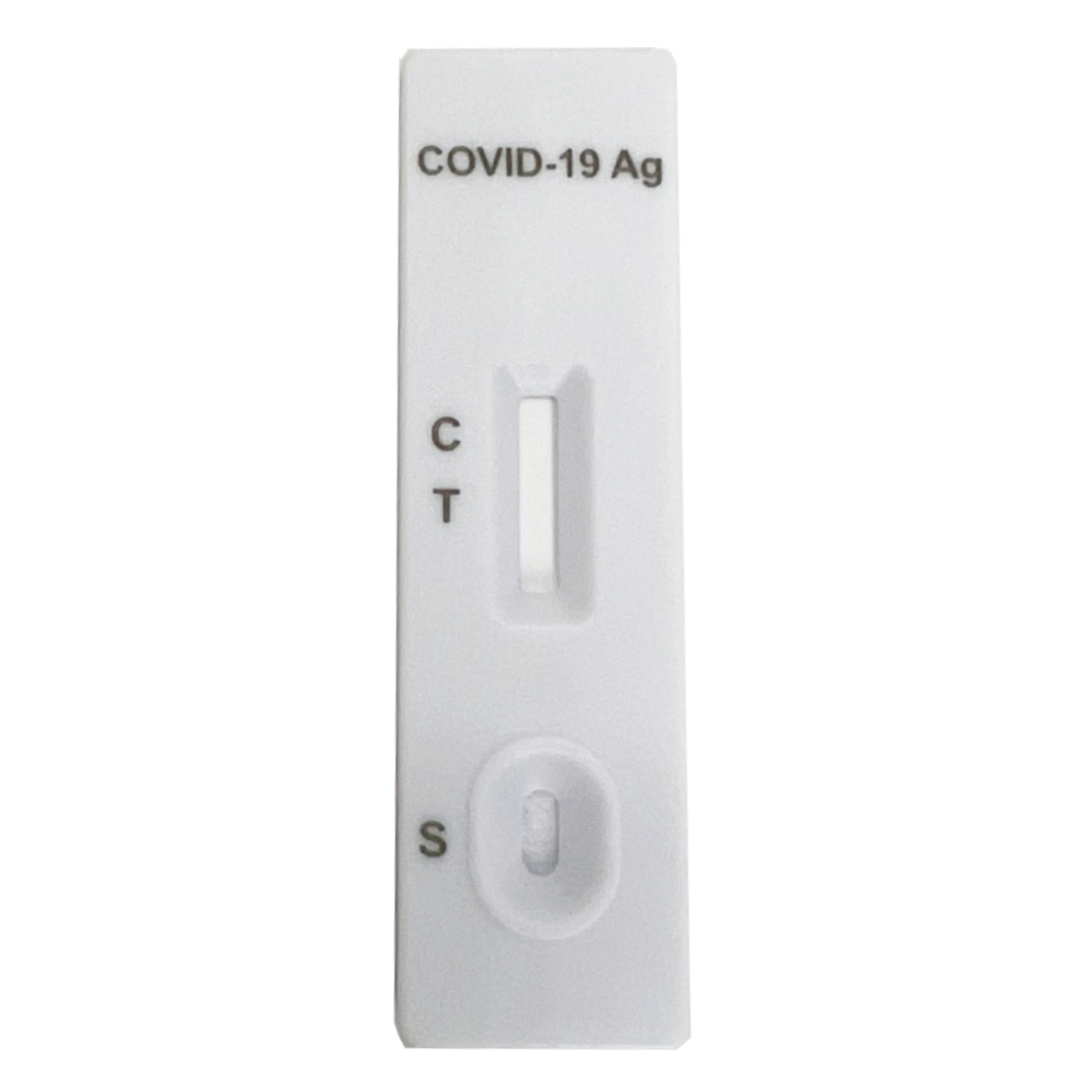 Christian Calling Test
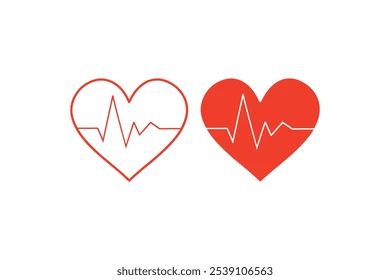 家庭
星期日活動
朋友
舊朋友見面
想搵人傾計
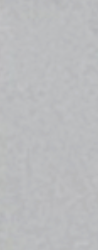 Q
Q for Quali
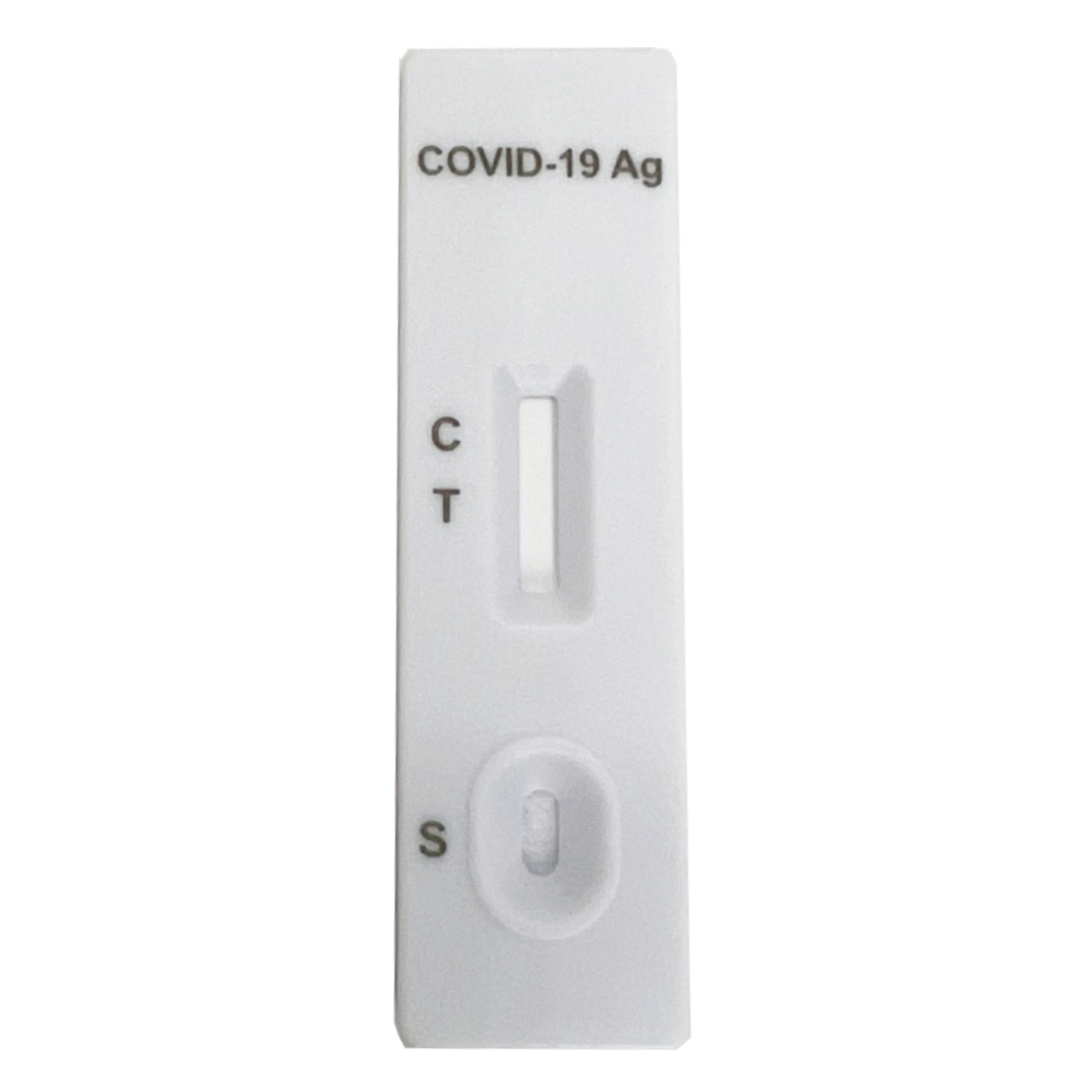 Christian Calling Test
習慣
唔返無嘢做
基督學校大
家庭
星期日活動
朋友
舊朋友見面
想搵人傾計
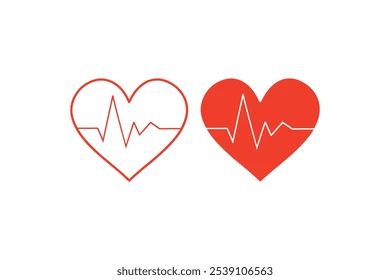 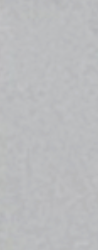 Q
Q for Quali
3.1.2 Faith Plus _____
信心加上______
8 個 Quali-s　7 個「加上」
正因這緣故，你們要分外地努力。有了信心，又要加上德行；有了德行，又要加上知識；6有了知識，又要加上節制；有了節制，又要加上忍耐；有了忍耐，又要加上虔敬；7有了虔敬，又要加上愛弟兄的心；有了愛弟兄的心，又要加上愛眾人的心。
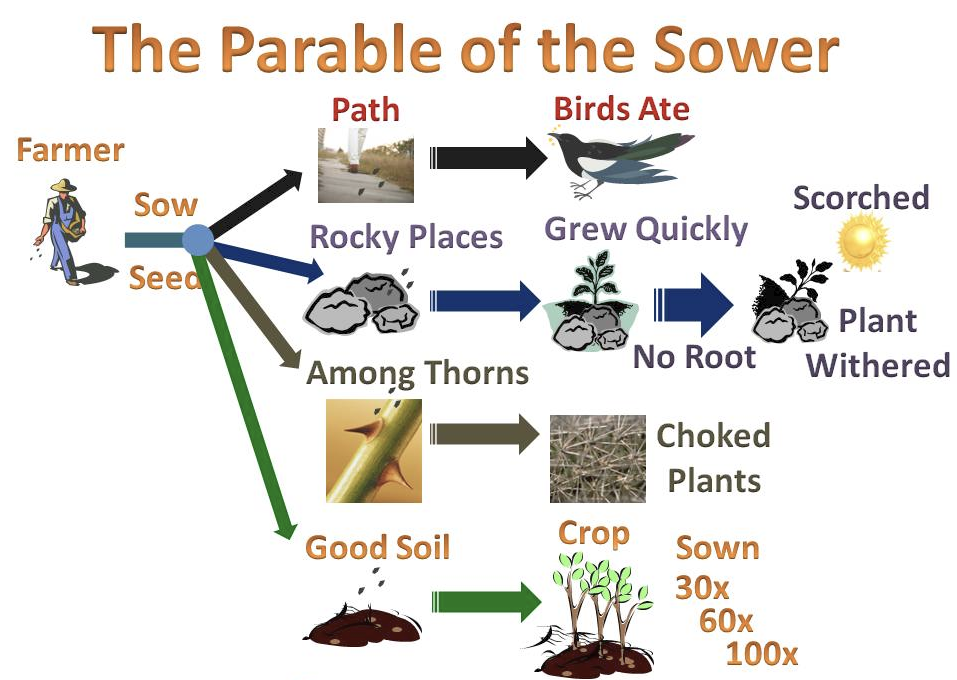 忍耐
有 Qualis 先行得遠
8 你們有了這幾樣，再繼續增長，就必使你們在認識我們的主耶穌基督上，不至於懶散和不結果子了。9 沒有這幾樣的人就是瞎眼，是短視，忘了他過去的罪已經得了潔淨。10 所以，弟兄們，要更加努力，使你們的蒙召和被選堅定不移。你們實行這幾樣，就永不失腳。
有 Qualis 先行得遠
8 你們有了這幾樣，再繼續增長，就必使你們在認識我們的主耶穌基督上，不至於懶散和不結果子了。9 沒有這幾樣的人就是瞎眼，是短視，忘了他過去的罪已經得了潔淨。10 所以，弟兄們，要更加努力，使你們的蒙召和被選堅定不移。你們實行這幾樣，就永不失腳。( for as long as you practice these things, you will never stumble)
3.2 Love at the End
Quali-s
正因這緣故，你們要分外地努力。有了信心，又要加上德行；有了德行，又要加上知識；6有了知識，又要加上節制；有了節制，又要加上忍耐；有了忍耐，又要加上虔敬；7有了虔敬，又要加上愛弟兄的心；有了愛弟兄的心，又要加上愛眾人的心。
Relational Quali-s
正因這緣故，你們要分外地努力。有了信心，又要加上德行；有了德行，又要加上知識；6有了知識，又要加上節制；有了節制，又要加上忍耐；有了忍耐，又要加上虔敬；7有了虔敬，又要加上愛弟兄的心；有了愛弟兄的心，又要加上愛眾人的心。
3.2.1 Love at the End
This is our goal of growth
3.2.2 Love at the End
coz Love is Hard
愛心冷淡　　　　　　　愛心泛濫
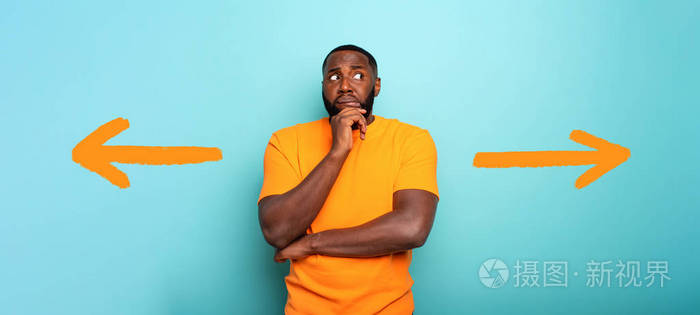 Love with Qualities
你們的愛心，要在知識和各樣見識上，不斷增長，10使你們能分辨是非⋯⋯
（腓立比書1章9-10節）
愛眾人的心
Love 
needs 
Support
愛弟兄姊妹的心
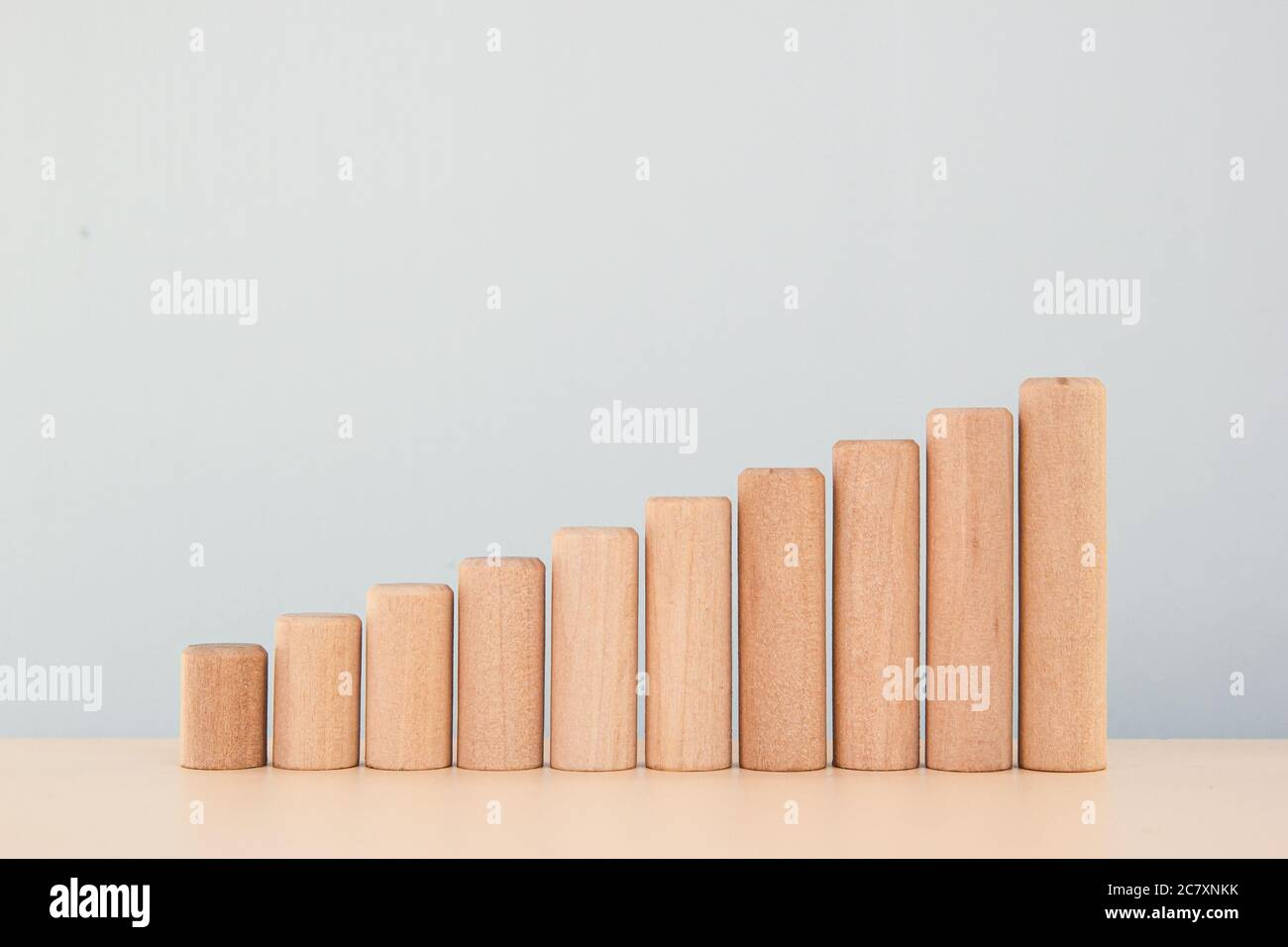 敬虔
忍耐
節制
知識
德行
信心
Conclusion
1. 教會出現「隱形帶菌者」
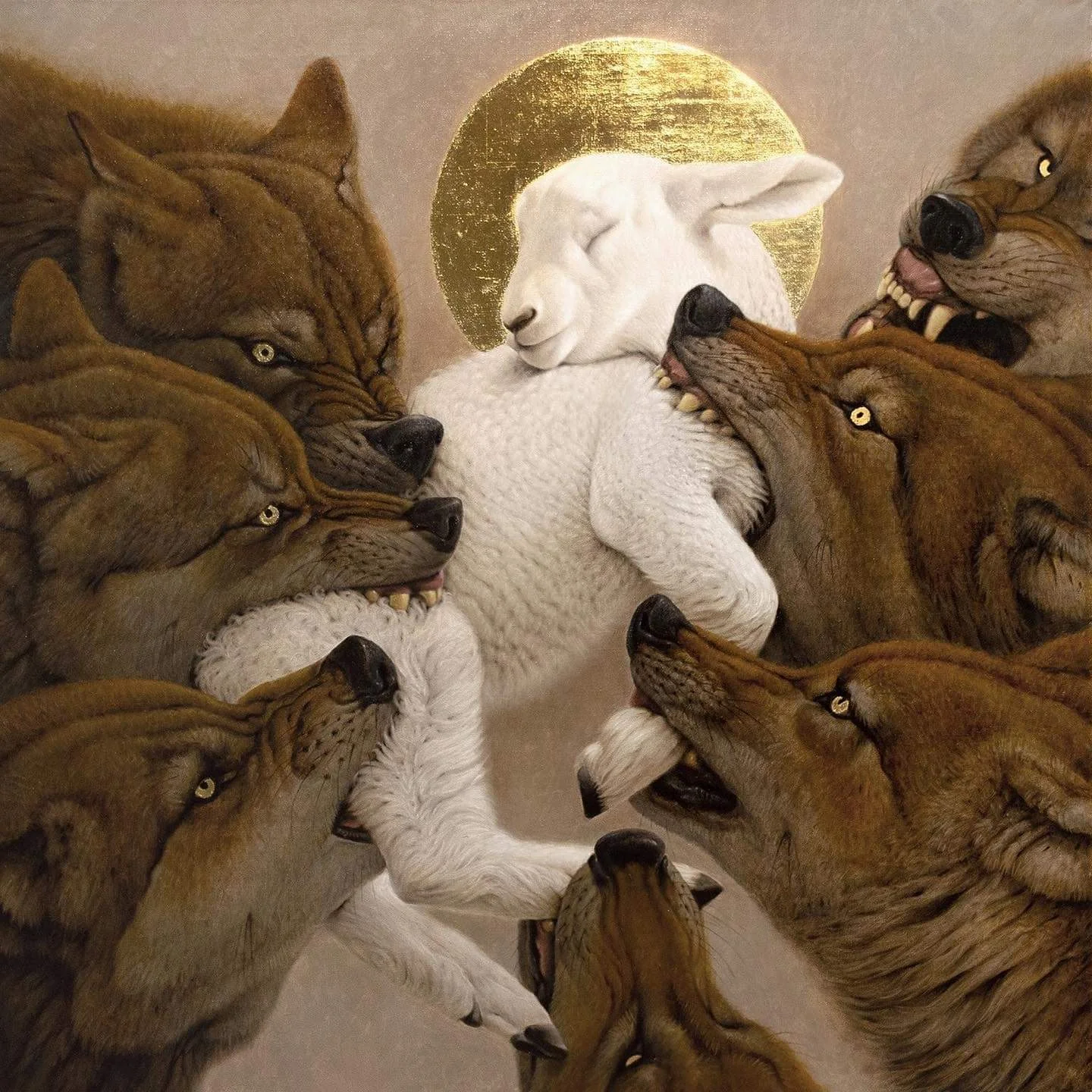 2. Peter 提出要用Quali 做呼召檢測
God Calls You                 You confirm calling
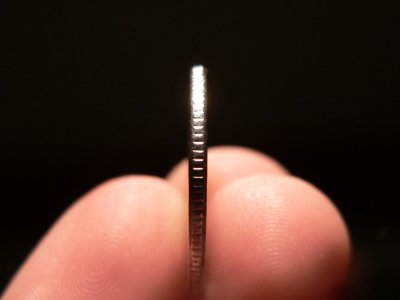 3. 呼召的 Quality Check 有高低
愛心 - 核酸檢測
其他 Qualis - 快測
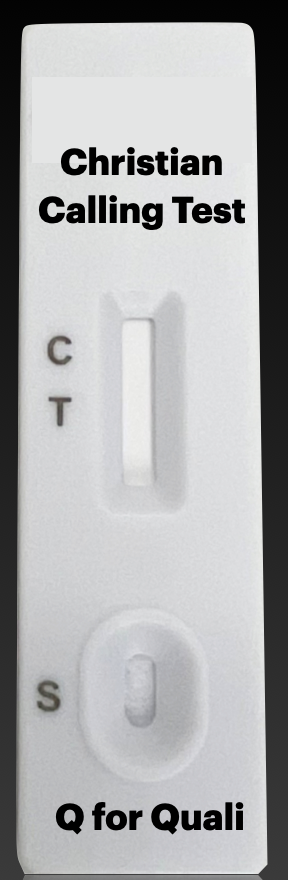 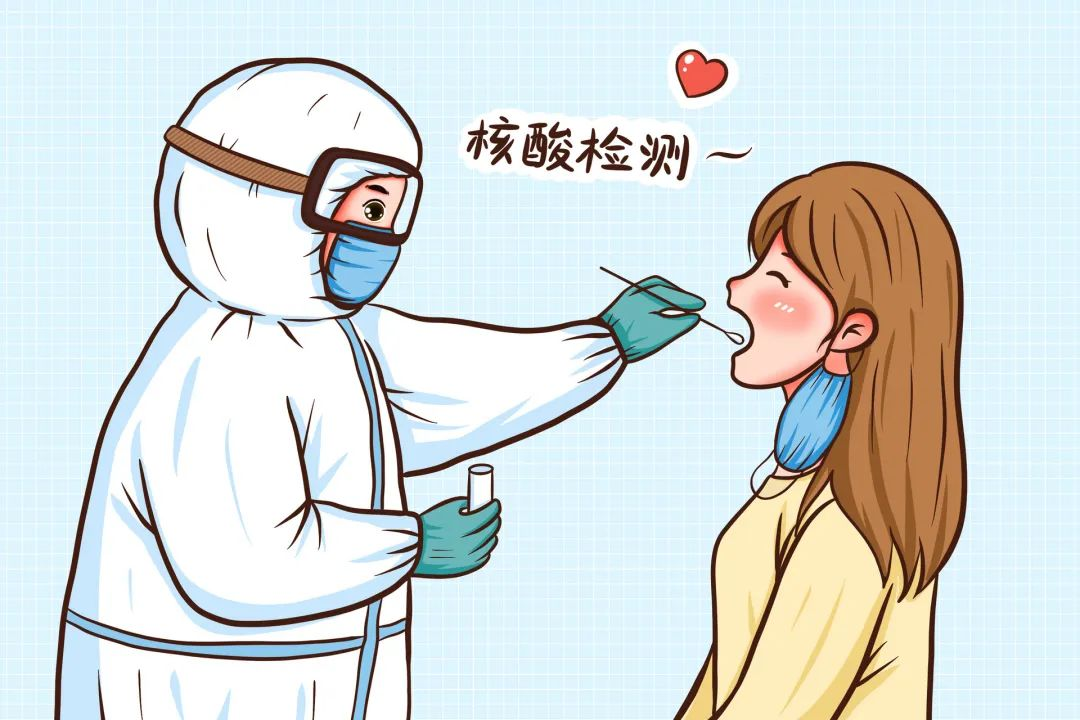 希望你呈羊性
福音我們錯我了甚麽？